LITTER PICKING COMPETITION!!
Well done to all the pupils who participated in the litter picking competition. 
And also a big well done to year 5 for being the
Winners!
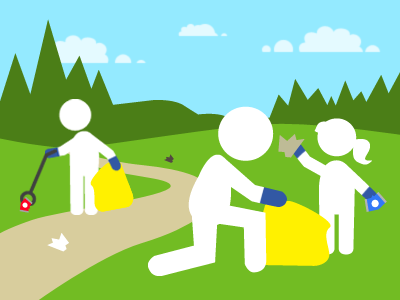